Diretrizes curriculares para o ensino de Ciências e Matemática (SLC0634)
Profa. Nelma R. S. Bossolan
Prof. Marcelo Alves Barros
2011
Orientações para as atividades práticas dos alunos e escolhas dos grupos de trabalho
Profa. Nelma
19/08/2011
Como escolher o que ensinar?Em que ordem ensinar?
3
Conteúdo
Diretriz curricular para o ensino de ciências da natureza e matemática
Parâmetros Curriculares Nacionais de Ciências Naturais, MEC-SEF, 1998.

No Estado de SP...
 
	Até 2008:
	- Proposta curricular para o Ensino de ...
	 - SEE-CENP/SP, 1997.
	2008: Proposta Curricular do Estado de São Paulo. SEE/SP.
	2010: Currículo Oficial do Estado de São Paulo. SEE/SP.
4
Conteúdo - Ciências
PCN 1998 (SEB/MEC)
Currículo oficial SEE/SP 2010
Eixos temáticos:
Terra e universo
Vida e Ambiente
Ser humano e saúde
Tecnologia e Sociedade
Eixos temáticos:
Terra e universo
Vida e Ambiente
Ser humano e saúde
Ciência e Tecnologia / Tecnologia e Sociedade
5
Conteúdo - Física
PCN+ 2002 (SEB/MEC)
Currículo oficial SEE/SP 2010
Temas estruturadores:
1. Movimentos: variações e conservações
2. Calor, ambiente e usos de energia
3. Som, imagem e informação
4. Equipamentos elétricos e telecomunicações
5. Matéria e radiação
6. Universo, Terra e vida
Temas estruturadores :
Mesmos que PCN.
6
Conteúdo - Química
PCN+ 2002 (SEB/MEC)
Currículo oficial SEE/SP 2010
Temas estruturadores :
1. Reconhecimento e caracterização das transformações químicas
2. Primeiros modelos de constituição da matéria
3. Energia e transformação química
4. Aspectos dinâmicos das transformações químicas
5. Química e atmosfera
6. Química e hidrosfera
7. Química e litosfera
8. Química e biosfera
9. Modelos quânticos e propriedades químicas
Temas estruturadores :
Transformação química na natureza e no sistema produtivo
Materiais e suas propriedades
Atmosfera, biosfera e hidrosfera como fontes para materiais de uso humano
7
Conteúdo - Matemática
PCN+ 2002 (SEB/MEC)
Currículo oficial SEE/SP 2010
Temas estruturadores :
1. Álgebra: números e funções
2. Geometria e medidas
3. Análise de dados
Temas estruturadores :
Baseados no PCN e se desdobram em outros.
8
Currículo Oficial do Estado de São Paulo
Conteúdos Educacionais
comunicação e expressão
compreensão e investigação científica
contextualização e ação sociocultural

Conteúdos Disciplinares
Eixos temáticos ou tema estruturadores, abordados de forma gradual e seqüencial
9
Conteúdos Educacionais
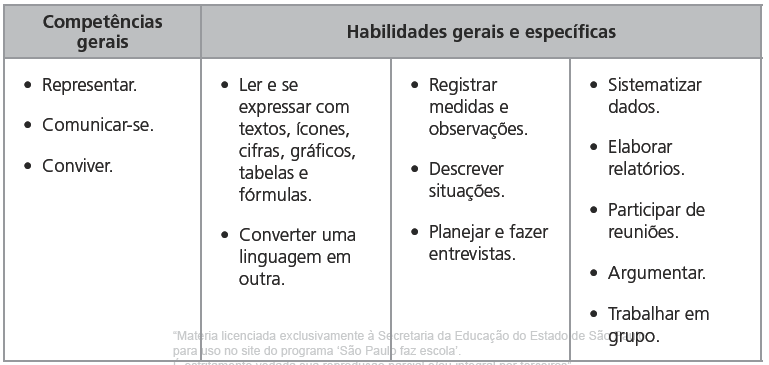 10
Conteúdos Educacionais
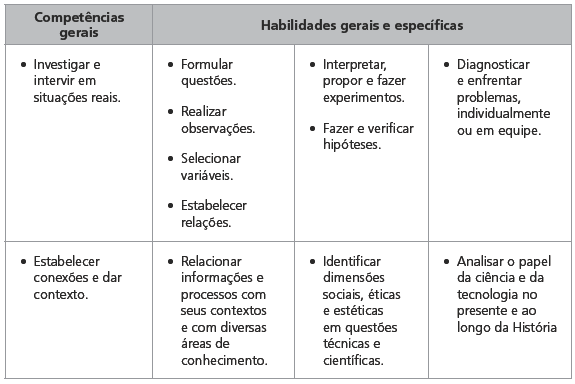 11
Conteúdos disciplinares - Ciências
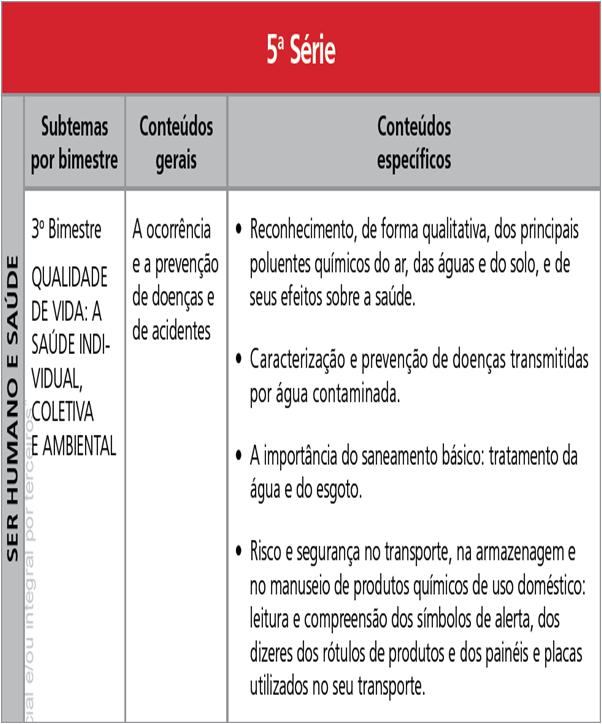 12
Conteúdos disciplinares - Ciências
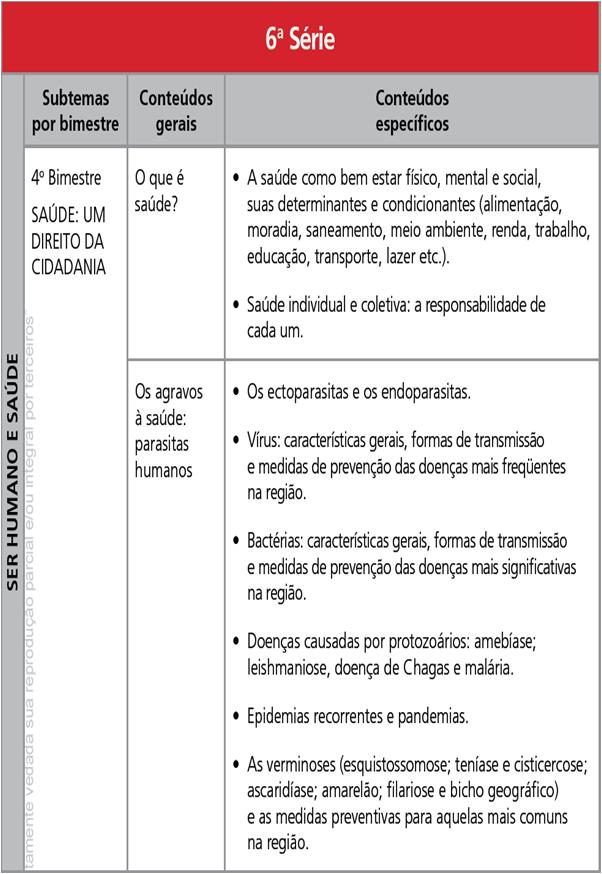 13
Conteúdos disciplinares - Ciências
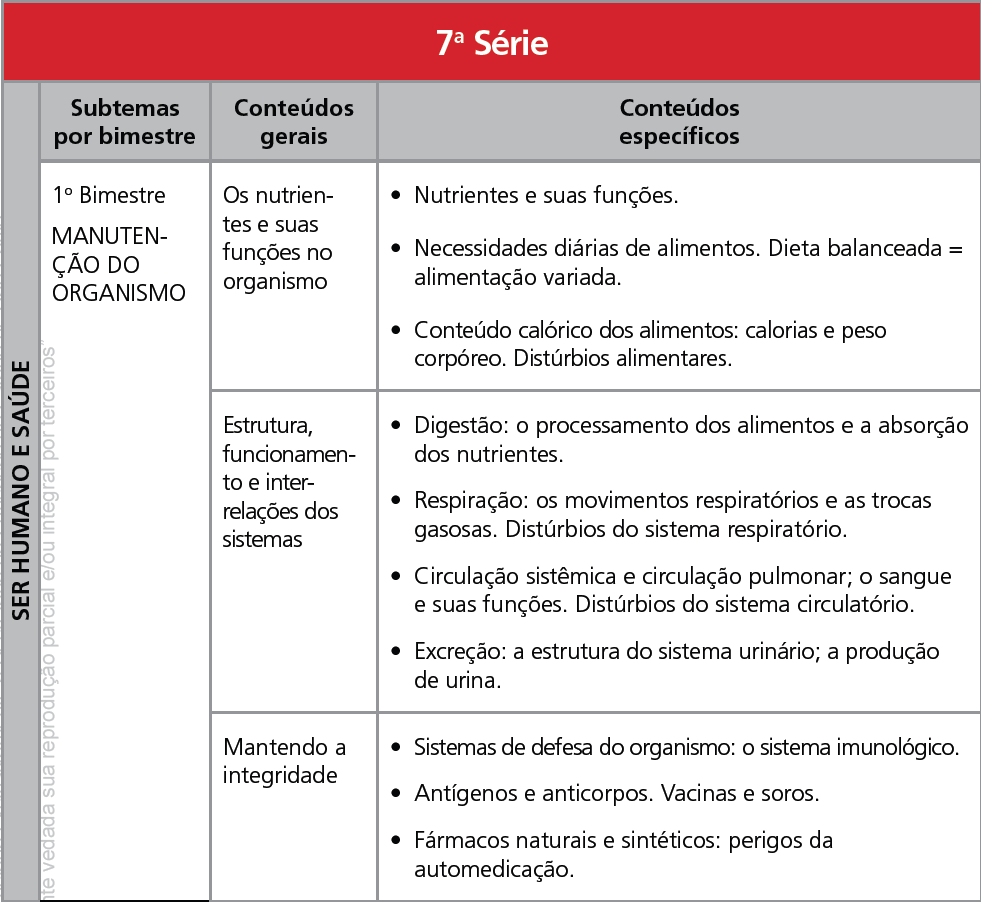 14
Conteúdos disciplinares - Ciências
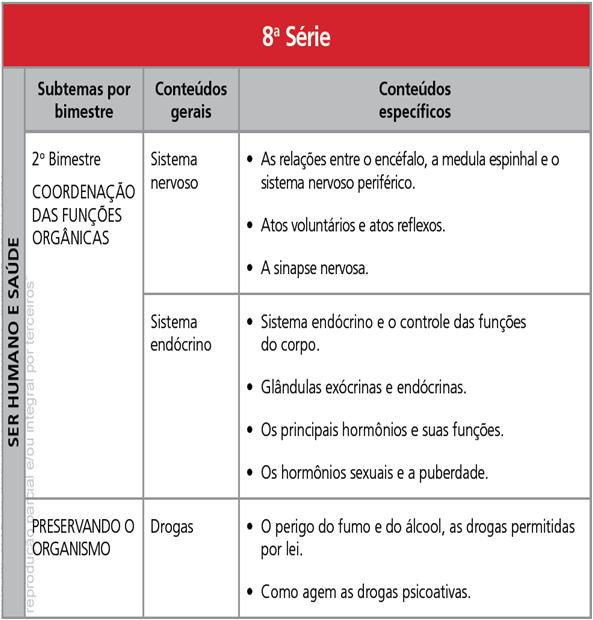 15
Conteúdos Disciplinares - Física
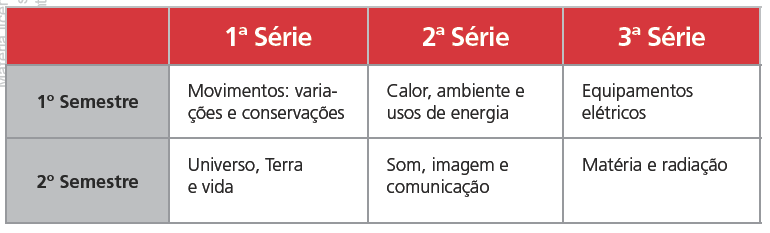 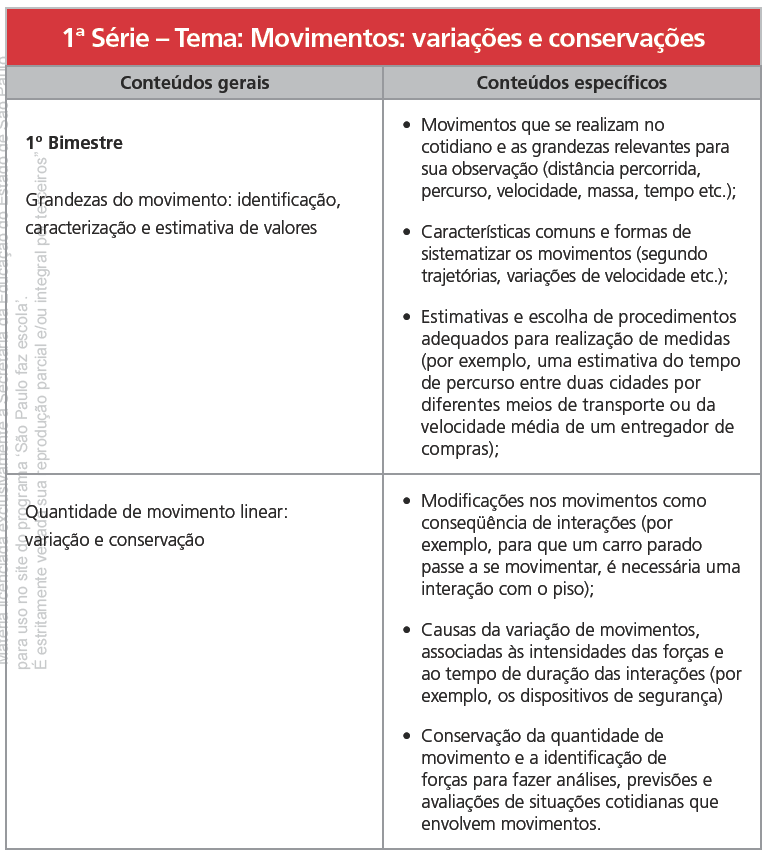 Conteúdos Disciplinares - Química
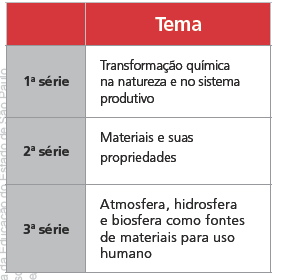 Conteúdos Disciplinares – Matemática EM
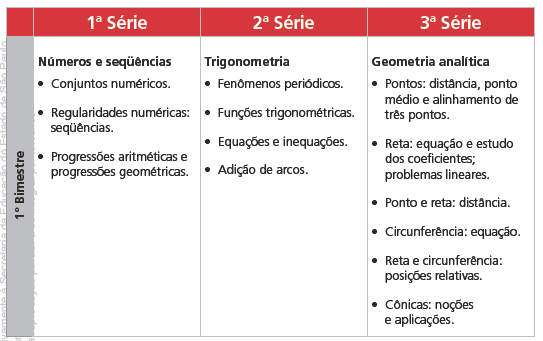 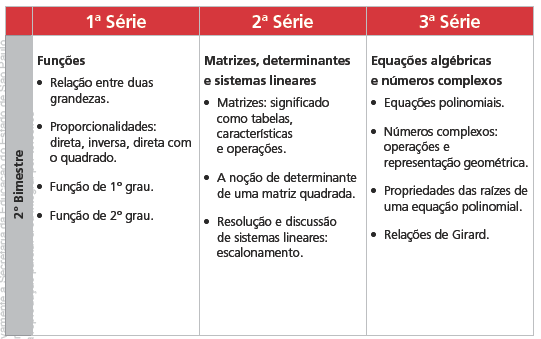 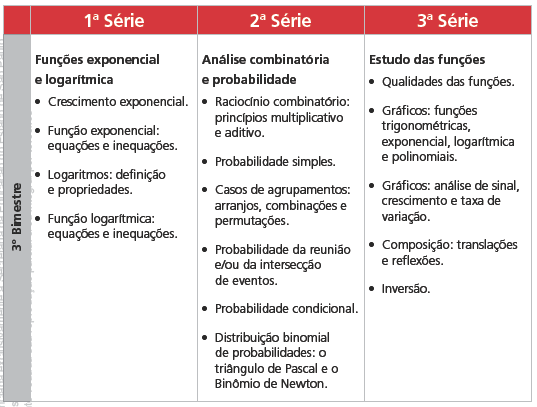 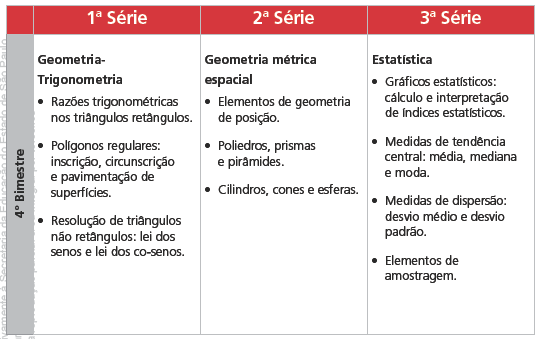 Apresentação dos conteúdos – Situação de Aprendizagem (SA)
7ª série – 1º bimestre
Temas e conteúdos:  O ser humano e saúde – manutenção do organismo: os nutrientes e suas funções; Estrutura, funcionamento e inter-relações dos sistemas de nutrição; Manutenção e integridade do organismo.
28 aulas – 7  Situações de aprendizagem
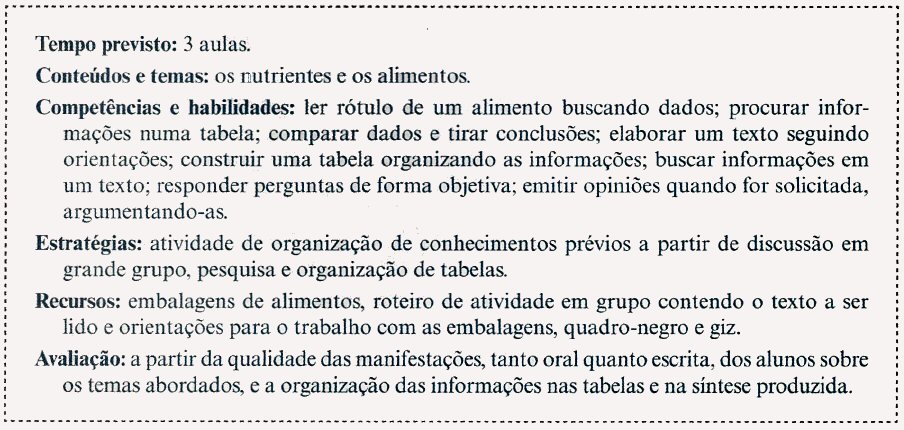 Situação de aprendizagem 1 – O que estamos comendo.
21
Atividade - Etapas
19/8
19/8
26/8
26/8
02/9, 23/9, 30/9, 14/10
PLANEJAMENTO CURRICULAR
Algumas habilidades que levam a essa instrumentação e que são próprias das disciplinas de Ciências da Natureza

Observação: sistematizada, variáveis, medidas adequadas com instrumentos precisos.
Classificação: por exemplo “reconhecimento de materiais duros e moles, vivos e não vivos, etc.” (identificar x classificar)
Registro e tomada de dados, construção de tabelas: confirmação de hipóteses, detecção de regularidades
Análise: trabalhar os dados na resolução de problemas e questões; reflexão sobre o comportamento do objeto de estudo.
Síntese: habilidade final de um projeto.
Aplicação: culmina com o processo de apreensão do conhecimento. Resulta do amadurecimento e da prática das habilidades anteriores.
23
Objetivos educacionais
Específicos, definidos após a seleção do conteúdo
Desdobramento e operacionalização dos objetivos gerais.
Expressam as expectativas do professor.
Norteiam e validam a avaliação.
24
[Speaker Notes: Expressam as expectativas do professor
sobre o que deseja obter dos alunos no decorrer do processo de aprendizagem.]
Exemplos de verbos
Observar e identificar tipos de seres vivos em diferente pontos de uma mesma área (solo, ar, troncos podres, etc.).
 Reconhecer diferentes fontes de energia utilizadas em máquinas e em outros equipamentos.
 Estabelecer as relações entre os fenômenos da fotossíntese, da respiração celular e da combustão.
25
[Speaker Notes: Ao formular os objetivos específicos, deve-se:
 observar uma seqüência lógica;
 expressar os objetivos de modo que sejam compreensíveis aos alunos;
 dosar o grau de dificuldade, de modo que expressem desafios (viáveis);
 indicar os resultados do trabalho dos alunos (e não ações do professor).]
Exemplos de verbos
Comparar diferentes materiais segundo sua finalidade, origem de sua matéria-prima e processos de produção.
 Distinguir alimentos que são fontes ricas de nutrientes plásticos, energéticos e reguladores.
 Construir um estetoscópio e usá-lo para auscultar os batimentos cardíacos.
 Valorizar a vida em sua diversidade e a conservação dos ambientes.
26
[Speaker Notes: Construir um estetoscópio e usá-lo para auscultar os batimentos cardíacos.
 Valorizar a vida em sua diversidade e a conservação dos ambientes.]